+
How to Take the Technical Skills Assessments
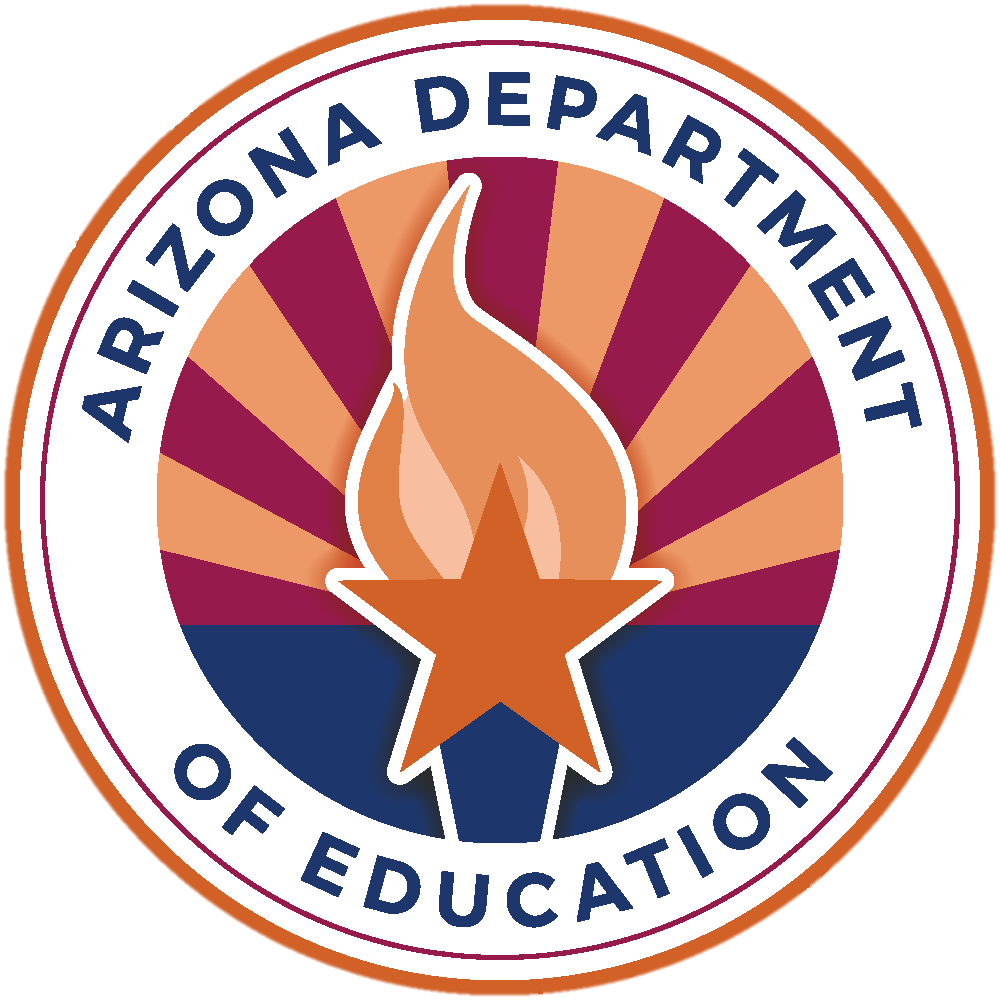 +
Arizona Department of Education, Career and Technical Education
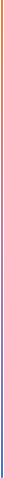 Welcome!
Today you will answer 100 multiple-choice  questions about what you have learned in your CTE program. The assessment starts with 180 minutes and more time can be added (for a combined 360 minutes total). 

You will have all the time you need to thoroughly read the questions and select the correct answers.
Arizona Department of Education, Career and Technical Education
Page 2
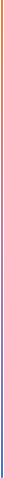 Remember!
Paper, pencils, and User ID cards will be turned in at the conclusion of the test. Now let’s talk about the assessment you will be taking.
Arizona Department of Education, Career and Technical Education
Page 3
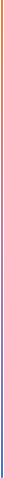 Sample Question
Question 1 of 100

What are the three colors of the American flag?

   Red, white, and green
   Red, white, and blue
   Yellow, white, and black
   Yellow, white, and purple
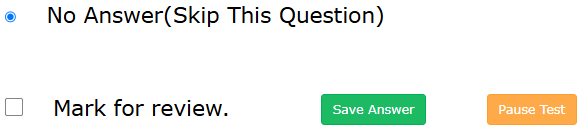 Arizona Department of Education, Career and Technical Education
Page 4
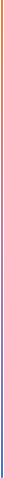 1. No Answer (Skip this Question) – this is the default answer.
There are three ways to answer assessment questions
2. Save Answer and Mark for Review – both will bookmark the question.
3. Correct Answer
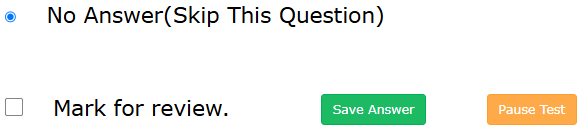 Click the Save Answer button to advance the test to the next question.
Arizona Department of Education, Career and Technical Education
Page 5
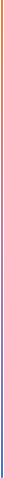 Pause and Resume Test
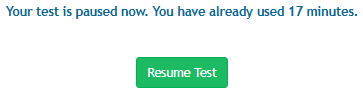 Click the Resume Test button (without closing the browser) to return to  where the test was paused.
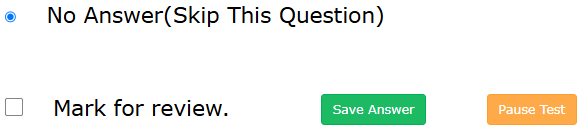 Click the Pause Test button to interrupt (stop) the test.
Arizona Department of Education, Career and Technical Education
Page 6
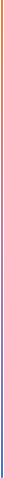 Summary and Review
The Summary screen displays when the last question is answered.

The Review Assessment screen gives you a final chance to answer all skipped or marked for review questions.
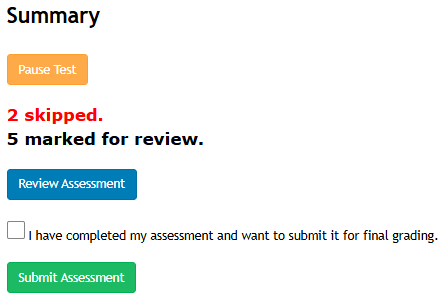 Arizona Department of Education, Career and Technical Education
Page 7
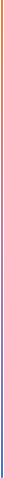 Review Assessment Screen
Look at the three columns below:
Question    This is the original question.  
Answer     (Skipped) is the answer you selected.
Review     Yes means you marked this question for review.
Click the green Review button to return to the original test question. Change or keep your answer. Click the Save Answer button to save your changes and return to the Review Assessment screen.
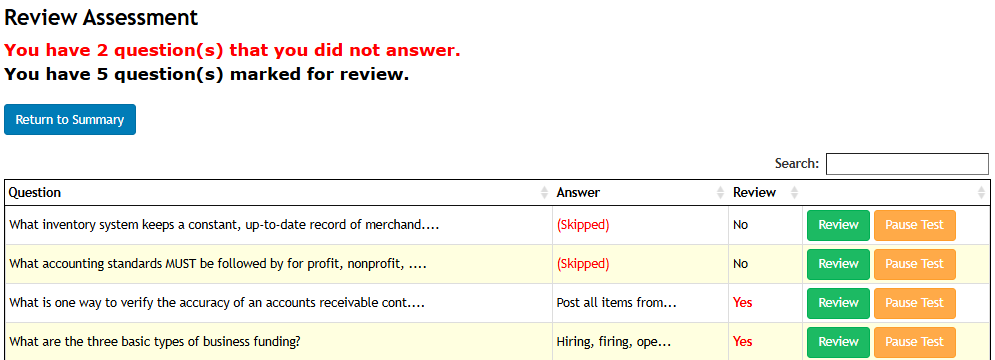 Arizona Department of Education, Career and Technical Education
Page 8
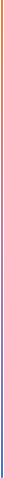 Review Assessment
When all skipped and marked for review questions have been answered the two lines will display zeros.
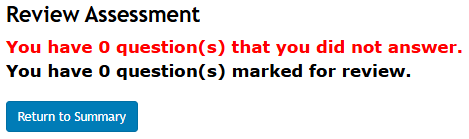 Click the Return to Summary button.
Arizona Department of Education, Career and Technical Education
Page 9
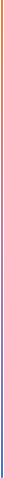 Summary Screen
The Summary screen now displays zeros for skipped and marked for review questions. Click inside the box when you have completed the test. Click the Submit Assessment button to submit your test for final grading.
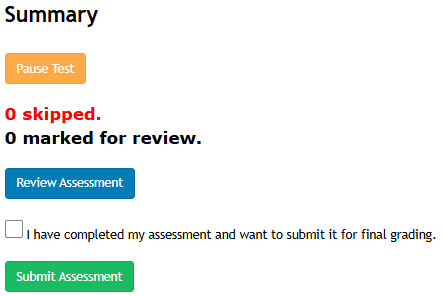 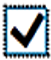 Arizona Department of Education, Career and Technical Education
Page 10
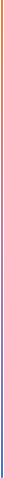 Student Assessment Report
You will receive your Student Assessment Report when you submit your assessment.
 
Your Assessment Score will be displayed in two places on the report.
  
You can enter one email address at a time and click the Send Results To My Email button. Once you are finished, close the browser entirely.
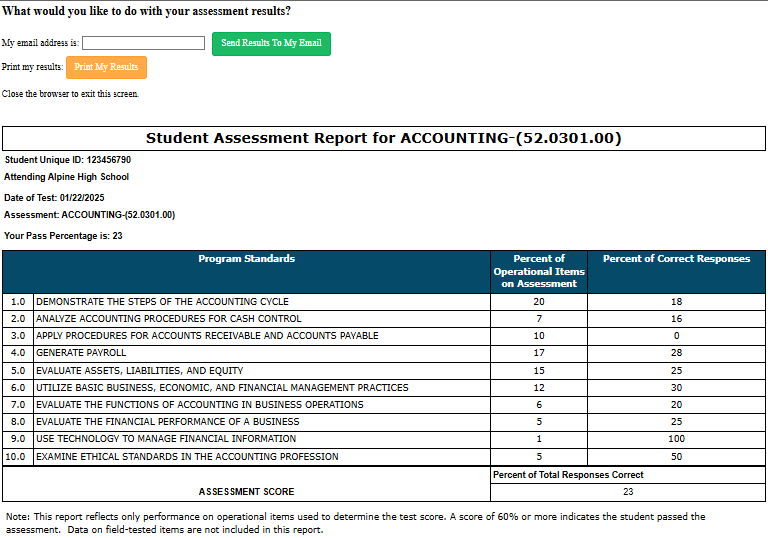 Arizona Department of Education, Career and Technical Education
Page 11
+
You are now ready to start the assessment.
Log onto this website to take the assessment.
https://ctetechnicalskillsassessments.azed.gov/student
+
Arizona Department of Education, Career and Technical Education
Page 12
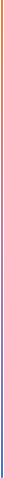 Student Security Agreement
Read the Student Security Agreement screen which states the rules for taking the assessment. You must click the I Agree button to move on.
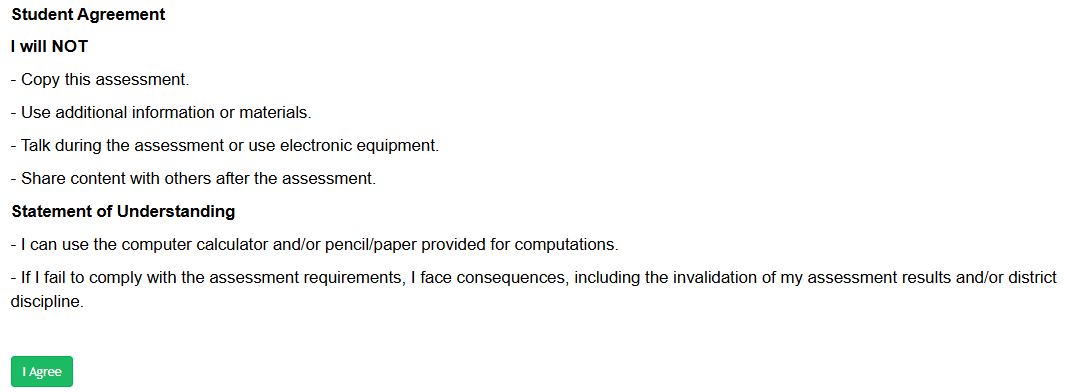 Arizona Department of Education, Career and Technical Education
Page 13
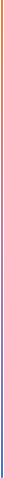 Logging into the Assessment
Enter your student ID,  password, birth date, and last name. Your proctor will give you your User ID card.

Click the green Login
button.
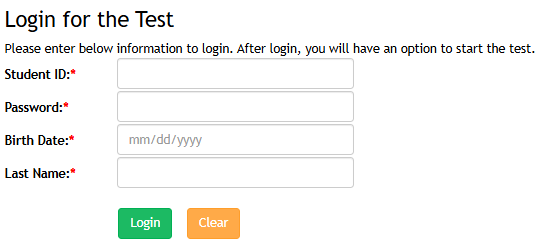 Arizona Department of Education, Career and Technical Education
Page 14
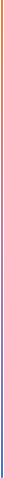 Logging into the Assessment
Please verify the name on your screen is your name (correctly spelled) and the correct assessment is listed. If both are correct, click the Yes button. If this is not your information, raise your hand. Once you click the Yes button, the first question will display and the test time will start.
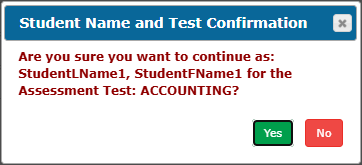 Arizona Department of Education, Career and Technical Education
Page 15
+
Good Luck on the TSA!
+
Arizona Department of Education, Career and Technical Education
Page 16